The Properties of Mathematics
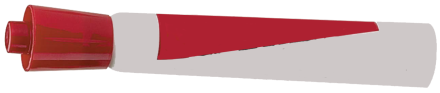 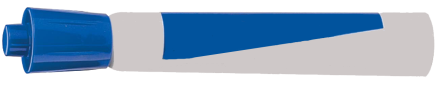 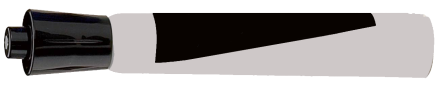 1
Warm Up
OBJECTIVE: Students will be able to identify the properties of operations.
Language Objective:  Students will be able to recite the properties of operations.
Fill in the blanks with any operation:
1.   9      8      6   =  11
2.   15      4      3   =  3
3.   2      5      3   =  21
)
(
Careful… the last one is tricky!
Agenda
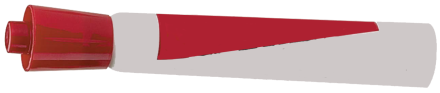 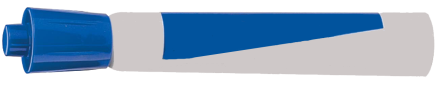 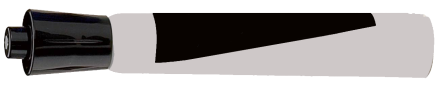 2
[Speaker Notes: (4 min) 4 min passed
In-Class Notes
  Read the slide as it appears.  
  Have students work for about 5 minutes on the three problems.  
  The last one is more be challenging for students to express the equation properly using parentheses.  
  Have students share their answers with their neighbor. 
  Advance the slide for the answers to appear.  

Preparation Notes

The goal of this slide is to have students think of different ways to manipulate numbers and operations.  When students finish, have them share their answers with their neighbor.  The last one may be difficult since addition has to be done before the multiplication, therefore students need to insert parentheses.  Students have been exposed in prior lessons pertaining to the use of parentheses.]
Launch
Evaluate the following expressions in two different ways. 
1.
18
9
2
2
9
5
5
92+7+13
99
2.
.
.
.
5
90
.
.
(
)
+13
112
2  9  5
2nd method
2nd method
92+ 7+13
9
(20)
2
5
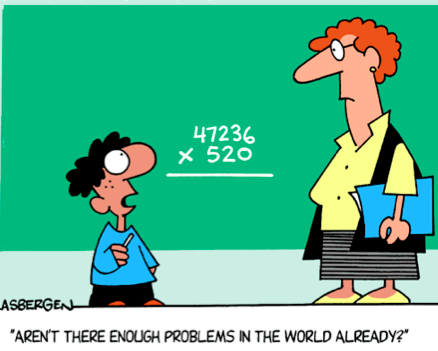 .
.
10
92+
112
.
90
9
Agenda
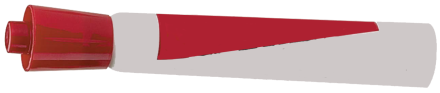 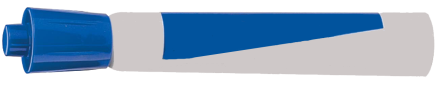 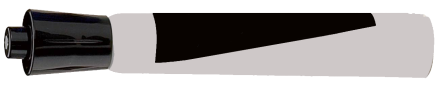 3
[Speaker Notes: (4 min) 8 min passed
In-Class Notes 
  Read the slide as it appears.
  Each problem has two methods: the first method is evaluating the expression from left to right.  The second method is using the properties in math.  
  Advancing the slide will give the first method of evaluating from left to right.  
  Click again and the second method will appear.  Here some students may have added the 97 and 13 first, then added 92.  Without knowing it, students used the Associative Property.  
  Similarly to the first problem, the second problem will advance the answer as if students answered from left to right.  
  On the next click, the answer will appear by multiplying the 2 and 5 first then the 9.  Again, students may have done this, but didn’t realize they were using the Commutative Property.  
  Explain to the class this is the point of today’s lesson.  

Preparation Notes

The purpose of this lesson is to have students start thinking about different ways in evaluating the two expressions.  Students usually use the properties of mathematics without really knowing that they are using them.  Two methods are provided for each problem.  The first method is evaluating the expression left to right.  The second method in the first problem is using the Associative Problem, where the method in the second problem is using the Commutative Property.  Students may use this method without realizing the formal reasoning behind it.  Explain to the students that today’s lesson is leaning the names and why we can do these ‘moves’ in math.]
Explore: Marvin the Magician’s Cards
Marvin the Magician needs your help!  He uses a deck of math cards for one of his tricks.  However, only some cards are TRUE.  
Help Marvin find the TRUE cards.
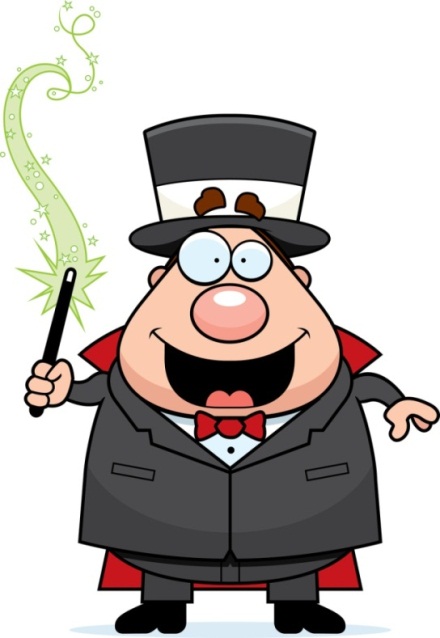 Examples
TRUE!
FALSE!
Agenda
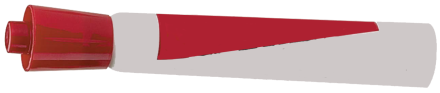 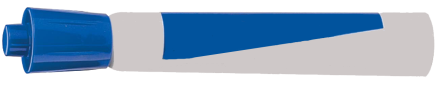 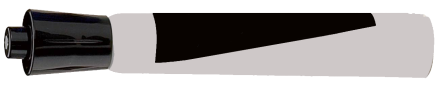 4
[Speaker Notes: (1 min) 9 min passed
In-Class Notes
 Read the slide as it appears explaining the activity.   
  Advance the slide for the examples to appear.
  Be sure to clarify any questions before moving on.

Preparation Notes

This activity is designed to take about 15 minutes.  This slide introduces the activity and shows students examples of similar cards to those in the activity.  Read the slide as it appears and advance the slide for the examples.]
Explore: Marvin the Magician’s Cards
In your groups:
1st : Determine which cards are true and false.  Be sure to support your reasoning.
2nd: For the true cards only, complete the worksheet provided.
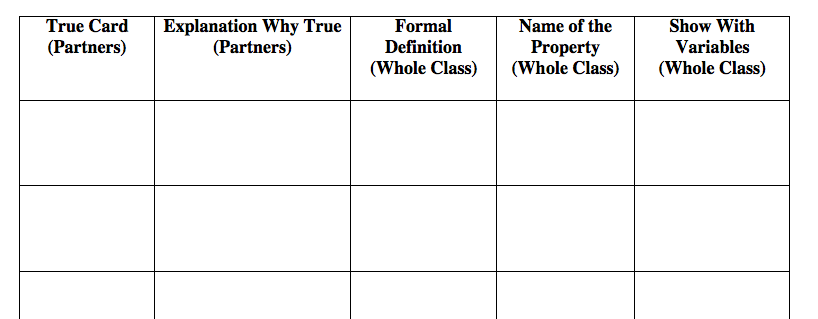 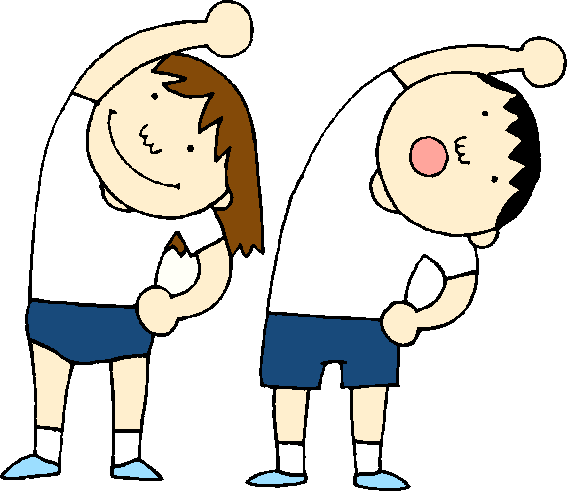 Agenda
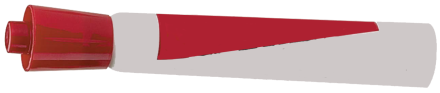 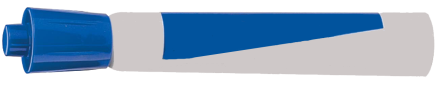 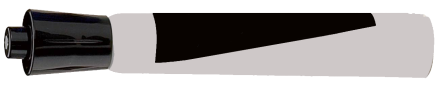 5
[Speaker Notes: (16 min) 25 min passed
In-Class Notes
  Read the slide as it appears, which gives students directions for the activity. 
  Have students work for 15 minutes deciding which cards are true and recording their finding in the first two columns of the worksheet.
 The last three columns are to be filled in when discussing the answers provided on the next eight slides, the summary.  

Preparation Notes

This slide continues with explicit directions for the activity.  Read the slide as it appears.  Hand out the worksheet for students to record their finding.  Note the first two columns are to be done in partners, which should take students about 15 minutes to complete.  The last three columns are to be done as whole groups.  The next eight slides cover summary part, which is when students will fill out the last two columns of the worksheet.  

An enrichment activity is provided here.  If students finish faster than others, have them make the false cards into correct ones.  They can provide their work in the remaining part of the worksheet since there will be unused rows.  Answers will vary especially when students reach the card 5 – 6 = 6 – 5.  Let students figure a way to make the statement true.  It is also a great way to discuss which operations are not commutative.  This concept will appear in the practice activity. 

NOTE:  THE NEXT SLIDE WILL SHOW THE ASNWERS OF THE TRUE CARDS, DO NOT ADVANCE UNTIL STUDENTS ARE FINISHED WITH THE ACTIVITY.    Ask students how many cards they found to be true.  Also, could ask students which cards are the true ones before showing the next slide.]
Summary: Definitions
Click on a card.
Go to the Practice Activity
Agenda
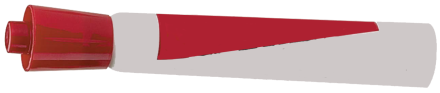 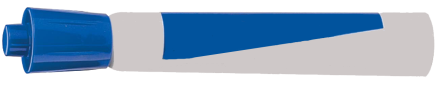 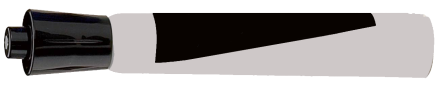 6
[Speaker Notes: (15 min for the whole summary section) 40 min passed
In-Class Notes
  This slide is to be only shown when students are done with the activity.  
 Click on a card to discuss the answers.  There is a return button on each slide to bring you back to this slide.  
  It is imperative to go over each card.  

Preparation Notes

This slide provides the TRUE cards only, so do not show this slide until students are done with the activity.  It is imperative to 
go over each card.  By clicking on any card, the slide with the answers will appear. Each answer is set up the same way.  The 
definition is provided, but should be shown after a discussion with the class.  Then the formal property is provided, lastly, the 
algebraic expression.  Again, columns are provided in the worksheet for students to copy these down.   

NOTE:  At the top of the slide, Go to the Practice Activity, will take you directly to the practice slide if clicked on.  In case the 
cards are not discussed in order, when done with the last card, click back to this slide, then click on the top right to advance 
right to the practice activity.]
Summary: Definitions
Let’s discuss the card:
Algebraically
Changing the order of the numbers does not change the SUM.
Commutative Property of Addition
Click to Return
Key Words
Agenda
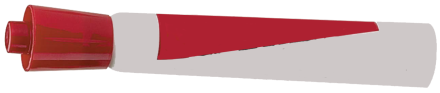 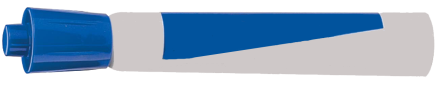 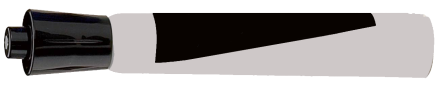 7
[Speaker Notes: In-Class Notes
  Before advancing the slide, have a discussion with the class why this equation is true.  Call on several students for their reasoning before revealing the definition.  Also, make sure students have an understanding before providing the definition.
  Advance the slide for the name of the property to appear followed by the algebraic equation.  
  Give students time to copy the information on their worksheet.
  To help students better understand the meaning of the property, clicking in the button ‘key word’ at the bottom, the key words swap or exchange will appear.  
  Click the ‘click to return’ button at the bottom of the slide to choose another card.  This will bring you back to the slide with all the true cards.  

Preparation Notes

These teacher notes will be very similar for next several slides.  There will be minor differences depending on the property that is provided.  

Before advancing the slide to show the definition, ask students for their reasoning on why the equations are true.  Once students have come to an understanding, show the definition.  Give students time to copy the definition down on their worksheet.  

Advance the slide for students to see the name of the property.  Have students read the name together, out loud, as the words are hard to pronounce.  The next part of the summary is to show students the algebraic form of the property.  Students have prior knowledge of algebraic expressions, so this should be familiar to students.  Have students copy the name of the property and the algebraic equation on their worksheet.  Part of the practice activity deals with equations containing variables, so this part of the summary is a nice way to tie in variables using the properties.  

During the discussion of this card, ask students how they can remember that what Commutative means.  Suggestions: some see the word commute in commutative, therefore meaning to go back and forth; as in the numbers they are changing.  Some other key words are swap or exchange. Clicking at the bottom on ‘key words’, the key words will appear.  This is optional.]
Summary: Definitions
Let’s discuss the card:
Algebraically
Changing the order of the numbers does not 
change the PRODUCT.
Commutative Property of Multiplication
Click to Return
Key Words
Agenda
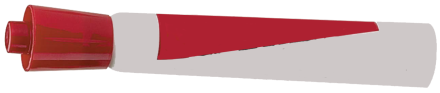 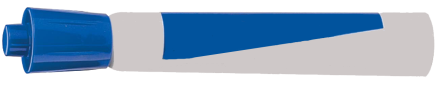 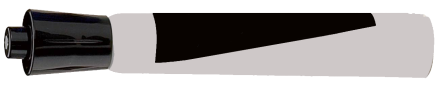 8
[Speaker Notes: In-Class Notes
  Before advancing the slide, have a discussion with the class why this equation is true.  Call on several students for their reasoning before revealing the definition.  Also, make sure students have an understanding before providing the definition.
  Advance the slide for the name of the property to appear followed by the algebraic equation.  
  Give students time to copy the information on their worksheet.
  To help students better understand the meaning of the property, clicking in the button ‘key word’ at the bottom, the key word swap or exchange will appear.  
  Click the ‘click to return’ button at the bottom of the slide to choose another card.  This will bring you back to the slide with all the true cards.  

Preparation Notes

These teacher notes will be very similar for next several slides.  There will be minor differences depending on the property that is provided.  

Before advancing the slide to show the definition, ask students for their reasoning on why the equations are true.  Once students have come to an understanding, show the definition.  Give students time to copy the definition down on their worksheet.  

Advance the slide for students to see the name of the property.  Have students read the name together, out loud, as the words are hard to pronounce.  The next part of the summary is to show students the algebraic form of the property.  Students have prior knowledge of algebraic expressions, so this should be familiar to students.  Have students copy the name of the property and the algebraic equation on their worksheet.  Part of the practice activity deals with equations containing variables, so this part of the summary is a nice way to tie in variables using the properties.  

During the discussion of this card, ask students how they can remember that what Commutative means.  Suggestions: some see the word commute in commutative, therefore meaning to go back and forth; as in the numbers they are changing.  Some other key words are swap or exchange.  Clicking at the bottom on ‘key words’, the key words will appear.  This is optional.]
Summary: Definitions
Let’s discuss the card:
Algebraically
Multiplying a number by 1 leaves it unchanged.
Identity Property of Multiplication
Click to Return
Key Words
Agenda
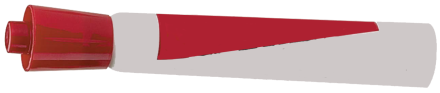 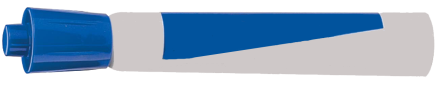 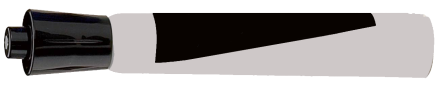 9
[Speaker Notes: In-Class Notes
  Before advancing the slide, have a discussion with the class why this equation is true.  Call on several students for their reasoning before revealing the definition.  Also, make sure students have an understanding before providing the definition.
  Advance the slide for the name of the property to appear followed by the algebraic equation.  
  Give students time to copy the information on their worksheet.
  To help students better understand the meaning of the property, clicking in the button ‘key word’ at the bottom, the key word yourself will appear. 
  Click the ‘click to return’ button at the bottom of the slide to choose another card.  This will bring you back to the slide with all the true cards.  

Preparation Notes

These teacher notes will be very similar for next seven slides.  There will be minor differences depending on the property that is provided.  

Before advancing the slide to show the definition, ask students for their reasoning on why the equations are true.  Once students have come to an understanding, show the definition.  Give students time to copy the definition down on their worksheet.  

Advance the slide for students to see the name of the property.  Have students read the name together, out loud, as the words are hard to pronounce.  The next part of the summary is to show students the algebraic form of the property.  Students have prior knowledge of algebraic expressions, so this should be familiar to students.  Have students copy the name of the property and the algebraic equation on their worksheet.  Part of the practice activity deals with equations containing variables, so this part of the summary is a nice way to tie in variables using the properties.  

During the discussion of this card, ask students how they can remember that what Identity means.  Suggestions: identity is yourself, so in numbers you ‘get back’ the number you started with.  Clicking at the bottom on  ‘key words’, the key word yourself.  This is optional.]
Summary: Definitions
Let’s discuss the card:
Algebraically
Adding a number by 0 leaves it unchanged.
Identity Property of Addition
Click to Return
Key Words
Agenda
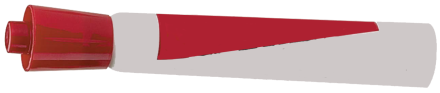 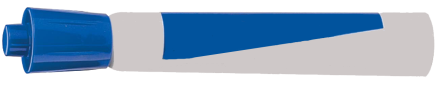 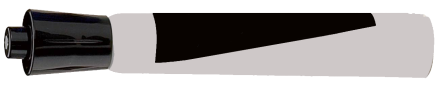 10
[Speaker Notes: In-Class Notes
  Before advancing the slide, have a discussion with the class why this equation is true.  Call on several students for their reasoning before revealing the definition.  Also, make sure students have an understanding before providing the definition.
  Advance the slide for the name of the property to appear followed by the algebraic equation.  
  Give students time to copy the information on their worksheet.
  To help students better understand the meaning of the property, clicking in the button ‘key word’ at the bottom, the key word yourself will appear. 
  Click the ‘click to return’ button at the bottom of the slide to choose another card.  This will bring you back to the slide with all the true cards.  

Preparation Notes

These teacher notes will be very similar for next serveal slides.  There will be minor differences depending on the property that is provided.  

Before advancing the slide to show the definition, ask students for their reasoning on why the equations are true.  Once students have come to an understanding, show the definition.  Give students time to copy the definition down on their worksheet.  

Advance the slide for students to see the name of the property.  Have students read the name together, out loud, as the words are hard to pronounce.  The next part of the summary is to show students the algebraic form of the property.  Students have prior knowledge of algebraic expressions, so this should be familiar to students.  Have students copy the name of the property and the algebraic equation on their worksheet.  Part of the practice activity deals with equations containing variables, so this part of the summary is a nice way to tie in variables using the properties.  

During the discussion of this card, ask students how they can remember that what Identity means.  Suggestions: identity is yourself, so in numbers you ‘get back’ the number you started with. Clicking at the bottom on ‘key words’, the key word yourself will appear.  This is optional.]
Summary: Definitions
Let’s discuss the card:
Algebraically
When MULTIPLYING more than 2 numbers, the way we group them does not change the PRODUCT.
Associative Property of Multiplication
Click to Return
Key Words
Agenda
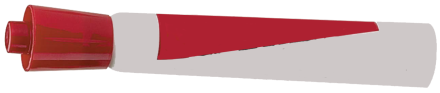 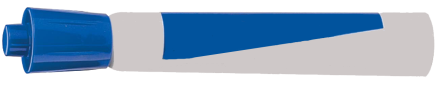 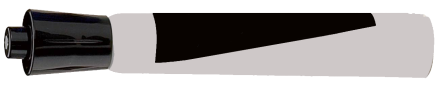 11
[Speaker Notes: In-Class Notes
  Before advancing the slide, have a discussion with the class why this equation is true.  Call on several students for their reasoning before revealing the definition.  Also, make sure students have an understanding before providing the definition.
  Advance the slide for the name of the property to appear followed by the algebraic equation.  
  Give students time to copy the information on their worksheet.
  To help students better understand the meaning of the property, clicking in the button ‘key word’ at the bottom, the key word ‘associate with a GROUP of friends’ will appear.
  Click the ‘click to return’ button at the bottom of the slide to choose another card.  This will bring you back to the slide with all the true cards.  

Preparation Notes

These teacher notes will be very similar for next several slides.  There will be minor differences depending on the property that is provided.  

Before advancing the slide to show the definition, ask students for their reasoning on why the equations are true.  Once students have come to an understanding, show the definition.  Give students time to copy the definition down on their worksheet.  

Advance the slide for students to see the name of the property.  Have students read the name together, out loud, as the words are hard to pronounce.  The next part of the summary is to show students the algebraic form of the property.  Students have prior knowledge of algebraic expressions, so this should be familiar to students.  Have students copy the name of the property and the algebraic equation on their worksheet.  Part of the practice activity deals with equations containing variables, so this part of the summary is a nice way to tie in variables using the properties.  

During the discussion of this card, ask students how they can remember that what Associative means.  Suggestions: some see the word associate in associative, therefore meaning to associate with friends, or group yourselves with friends. Clicking at the bottom on ‘key words’, the key word ‘associate with a GROUP of friends’ will appear.  This is optional.]
Summary: Definitions
Let’s discuss the card:
Algebraically
When ADDING more than 2 numbers, the way we group them does not change the SUM.
Associative Property of Addition
Click to Return
Key Words
Agenda
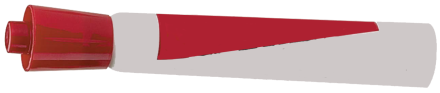 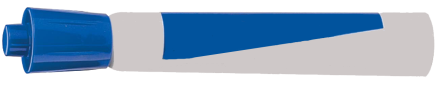 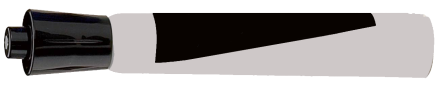 12
[Speaker Notes: In-Class Notes
  Before advancing the slide, have a discussion with the class why this equation is true.  Call on several students for their reasoning before revealing the definition.  Also, make sure students have an understanding before providing the definition.
  Advance the slide for the name of the property to appear followed by the algebraic equation.  
  Give students time to copy the information on their worksheet.
  To help students better understand the meaning of the property, clicking in the button ‘key word’ at the bottom, the key word ‘associate with a GROUP of friends’ will appear.  
  Click the ‘click to return’ button at the bottom of the slide to choose another card.  This will bring you back to the slide with all the true cards.  

Preparation Notes

These teacher notes will be very similar for next several slides.  There will be minor differences depending on the property that is provided.  

Before advancing the slide to show the definition, ask students for their reasoning on why the equations are true.  Once students have come to an understanding, show the definition.  Give students time to copy the definition down on their worksheet.  

Advance the slide for students to see the name of the property.  Have students read the name together, out loud, as the words are hard to pronounce.  The next part of the summary is to show students the algebraic form of the property.  Students have prior knowledge of algebraic expressions, so this should be familiar to students.  Have students copy the name of the property and the algebraic equation on their worksheet.  Part of the practice activity deals with equations containing variables, so this part of the summary is a nice way to tie in variables using the properties.  

During the discussion of this card, ask students how they can remember that what Associative means.  Suggestions: some see the word associate in associative, therefore meaning to associate with friends, or group yourselves with friends.  Clicking at the bottom on ‘key words’, the key word word ‘associate with a GROUP of friends’ will appear.  This is optional.]
Summary: Definitions
Let’s discuss the card:
Algebraically
Multiplying a number by 0 is always 0.
Zero Property of Multiplication
Click to Return
Agenda
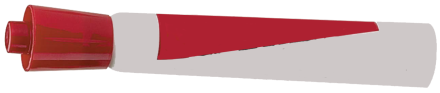 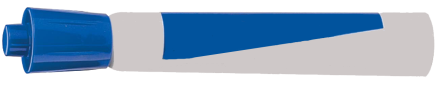 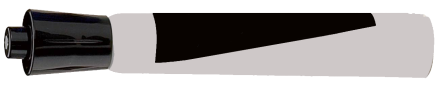 13
[Speaker Notes: In-Class Notes
  Before advancing the slide, have a discussion with the class why this equation is true.  Call on several students for their reasoning before revealing the definition.  Also, make sure students have an understanding before providing the definition.
  Advance the slide for the name of the property to appear followed by the algebraic equation.  
  Give students time to copy the information on their worksheet.
  Click the ‘click to return’ button at the bottom of the slide to choose another card.  This will bring you back to the slide with all the true cards.  Although, if this the last card, can just advance to the next slide which will start the practice activity. 

Preparation Notes

These teacher notes will be very similar for next several slides.  There will be minor differences depending on the property that is provided.  

Before advancing the slide to show the definition, ask students for their reasoning on why the equations are true.  Once students have come to an understanding, show the definition.  Give students time to copy the definition down on their worksheet.  

Advance the slide for students to see the name of the property.  Have students read the name together, out loud, as the words are hard to pronounce.  The next part of the summary is to show students the algebraic form of the property.  Students have prior knowledge of algebraic expressions, so this should be familiar to students.  Have students copy the name of the property and the algebraic equation on their worksheet.  Part of the practice activity deals with equations containing variables, so this part of the summary is a nice way to tie in variables using the properties.]
Summary: Definitions
Let’s discuss the card:
Algebraically
Associate with a GROUP of friends
When ADDING more than 2 numbers, the way we group them does not change the SUM.
Associative Property of Addition
Click to Return
Key Words
Agenda
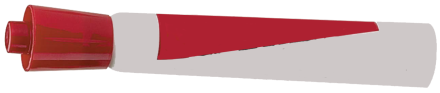 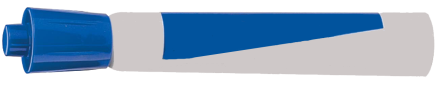 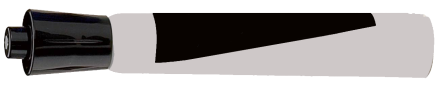 14
[Speaker Notes: In-Class Notes
  Before advancing the slide, have a discussion with the class why this equation is true.  Call on several students for their reasoning before revealing the definition.  Also, make sure students have an understanding before providing the definition.
  Advance the slide for the name of the property to appear followed by the algebraic equation.  
  Give students time to copy the information on their worksheet.
  To help students better understand the meaning of the property, clicking in the button ‘key word’ at the bottom, the key word ‘associate with a GROUP of friends’ will appear.  
  Click the ‘click to return’ button at the bottom of the slide to choose another card.  This will bring you back to the slide with all the true cards.  

Preparation Notes

These teacher notes will be very similar for next seven slides.  There will be minor differences depending on the property that is provided.  

Before advancing the slide to show the definition, ask students for their reasoning on why the equations are true.  Once students have come to an understanding, show the definition.  Give students time to copy the definition down on their worksheet.  

Advance the slide for students to see the name of the property.  Have students read the name together, out loud, as the words are hard to pronounce.  The next part of the summary is to show students the algebraic form of the property.  Students have prior knowledge of algebraic expressions, so this should be familiar to students.  Have students copy the name of the property and the algebraic equation on their worksheet.  Part of the practice activity deals with equations containing variables, so this part of the summary is a nice way to tie in variables using the properties.  

During the discussion of this card, ask students how they can remember that what Associative means.  Suggestions: some see the word associate in associative, therefore meaning to associate with friends, or group yourselves with friends.  Clicking at the bottom on ‘key words’, the key word word ‘associate with a GROUP of friends’ will appear.  This is optional.]
Summary: Definitions
Let’s discuss the card:
Algebraically
Yourself!
Adding a number by 0 leaves it unchanged.
Identity Property of Addition
Click to Return
Key Words
Agenda
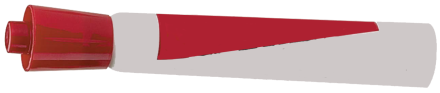 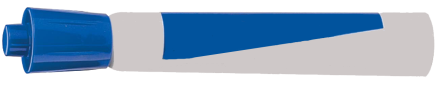 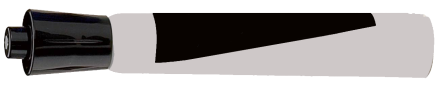 15
[Speaker Notes: In-Class Notes
  Before advancing the slide, have a discussion with the class why this equation is true.  Call on several students for their reasoning before revealing the definition.  Also, make sure students have an understanding before providing the definition.
  Advance the slide for the name of the property to appear followed by the algebraic equation.  
  Give students time to copy the information on their worksheet.
  To help students better understand the meaning of the property, clicking in the button ‘key word’ at the bottom, the key word yourself will appear. 
  Click the ‘click to return’ button at the bottom of the slide to choose another card.  This will bring you back to the slide with all the true cards.  

Preparation Notes

These teacher notes will be very similar for next seven slides.  There will be minor differences depending on the property that is provided.  

Before advancing the slide to show the definition, ask students for their reasoning on why the equations are true.  Once students have come to an understanding, show the definition.  Give students time to copy the definition down on their worksheet.  

Advance the slide for students to see the name of the property.  Have students read the name together, out loud, as the words are hard to pronounce.  The next part of the summary is to show students the algebraic form of the property.  Students have prior knowledge of algebraic expressions, so this should be familiar to students.  Have students copy the name of the property and the algebraic equation on their worksheet.  Part of the practice activity deals with equations containing variables, so this part of the summary is a nice way to tie in variables using the properties.  

During the discussion of this card, ask students how they can remember that what Identity means.  Suggestions: identity is yourself, so in numbers you ‘get back’ the number you started with. Clicking at the bottom on ‘key words’, the key word yourself will appear.  This is optional.]
Summary: Definitions
Let’s discuss the card:
Algebraically
Swap or Exchange
Changing the order of the numbers does not 
change the PRODUCT.
Commutative Property of Multiplication
Click to Return
Key Words
Agenda
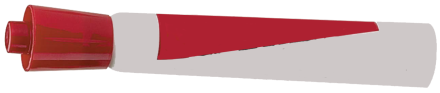 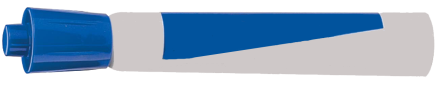 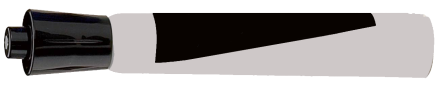 16
[Speaker Notes: In-Class Notes
  Before advancing the slide, have a discussion with the class why this equation is true.  Call on several students for their reasoning before revealing the definition.  Also, make sure students have an understanding before providing the definition.
  Advance the slide for the name of the property to appear followed by the algebraic equation.  
  Give students time to copy the information on their worksheet.
  To help students better understand the meaning of the property, clicking in the button ‘key word’ at the bottom, the key word swap or exchange will appear.  
  Click the ‘click to return’ button at the bottom of the slide to choose another card.  This will bring you back to the slide with all the true cards.  

Preparation Notes

These teacher notes will be very similar for next seven slides.  There will be minor differences depending on the property that is provided.  

Before advancing the slide to show the definition, ask students for their reasoning on why the equations are true.  Once students have come to an understanding, show the definition.  Give students time to copy the definition down on their worksheet.  

Advance the slide for students to see the name of the property.  Have students read the name together, out loud, as the words are hard to pronounce.  The next part of the summary is to show students the algebraic form of the property.  Students have prior knowledge of algebraic expressions, so this should be familiar to students.  Have students copy the name of the property and the algebraic equation on their worksheet.  Part of the practice activity deals with equations containing variables, so this part of the summary is a nice way to tie in variables using the properties.  

During the discussion of this card, ask students how they can remember that what Commutative means.  Suggestions: some see the word commute in commutative, therefore meaning to go back and forth; as in the numbers they are changing.  Some other key words are swap or exchange.  Clicking at the bottom on ‘key words’, the key words will appear.  This is optional.]
Summary: Definitions
Let’s discuss the card:
Algebraically
Associate with a GROUP of friends
When MULTIPLYING more than 2 numbers, the way we group them does not change the PRODUCT.
Associative Property of Multiplication
Click to Return
Key Words
Agenda
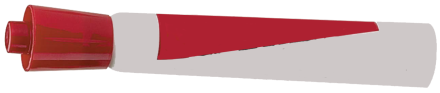 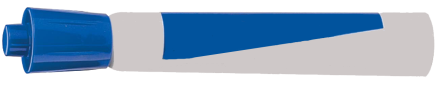 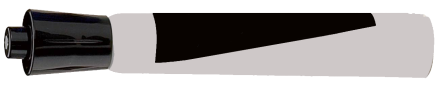 17
[Speaker Notes: In-Class Notes
  Before advancing the slide, have a discussion with the class why this equation is true.  Call on several students for their reasoning before revealing the definition.  Also, make sure students have an understanding before providing the definition.
  Advance the slide for the name of the property to appear followed by the algebraic equation.  
  Give students time to copy the information on their worksheet.
  To help students better understand the meaning of the property, clicking in the button ‘key word’ at the bottom, the key word ‘associate with a GROUP of friends’ will appear.
  Click the ‘click to return’ button at the bottom of the slide to choose another card.  This will bring you back to the slide with all the true cards.  

Preparation Notes

These teacher notes will be very similar for next seven slides.  There will be minor differences depending on the property that is provided.  

Before advancing the slide to show the definition, ask students for their reasoning on why the equations are true.  Once students have come to an understanding, show the definition.  Give students time to copy the definition down on their worksheet.  

Advance the slide for students to see the name of the property.  Have students read the name together, out loud, as the words are hard to pronounce.  The next part of the summary is to show students the algebraic form of the property.  Students have prior knowledge of algebraic expressions, so this should be familiar to students.  Have students copy the name of the property and the algebraic equation on their worksheet.  Part of the practice activity deals with equations containing variables, so this part of the summary is a nice way to tie in variables using the properties.  

During the discussion of this card, ask students how they can remember that what Associative means.  Suggestions: some see the word associate in associative, therefore meaning to associate with friends, or group yourselves with friends. Clicking at the bottom on ‘key words’, the key word ‘associate with a GROUP of friends’ will appear.  This is optional.]
Summary: Definitions
Let’s discuss the card:
Algebraically
Changing the order of the numbers does not change the SUM.
Swap or Exchange
Commutative Property of Addition
Click to Return
Key Words
Agenda
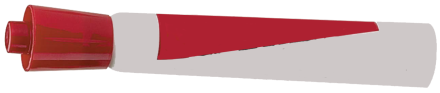 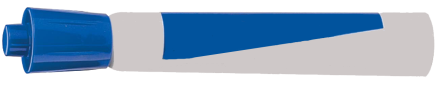 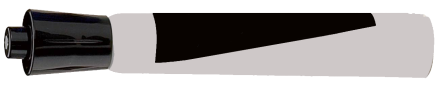 18
[Speaker Notes: In-Class Notes
  Before advancing the slide, have a discussion with the class why this equation is true.  Call on several students for their reasoning before revealing the definition.  Also, make sure students have an understanding before providing the definition.
  Advance the slide for the name of the property to appear followed by the algebraic equation.  
  Give students time to copy the information on their worksheet.
  To help students better understand the meaning of the property, clicking in the button ‘key word’ at the bottom, the key words swap or exchange will appear.  
  Click the ‘click to return’ button at the bottom of the slide to choose another card.  This will bring you back to the slide with all the true cards.  

Preparation Notes

These teacher notes will be very similar for next seven slides.  There will be minor differences depending on the property that is provided.  

Before advancing the slide to show the definition, ask students for their reasoning on why the equations are true.  Once students have come to an understanding, show the definition.  Give students time to copy the definition down on their worksheet.  

Advance the slide for students to see the name of the property.  Have students read the name together, out loud, as the words are hard to pronounce.  The next part of the summary is to show students the algebraic form of the property.  Students have prior knowledge of algebraic expressions, so this should be familiar to students.  Have students copy the name of the property and the algebraic equation on their worksheet.  Part of the practice activity deals with equations containing variables, so this part of the summary is a nice way to tie in variables using the properties.  

During the discussion of this card, ask students how they can remember that what Commutative means.  Suggestions: some see the word commute in commutative, therefore meaning to go back and forth; as in the numbers they are changing.  Some other key words are swap or exchange. Clicking at the bottom on ‘key words’, the key words will appear.  This is optional.]
Summary: Definitions
Let’s discuss the card:
Algebraically
Yourself!
Multiplying a number by 1 leaves it unchanged.
Identity Property of Multiplication
Click to Return
Key Words
Agenda
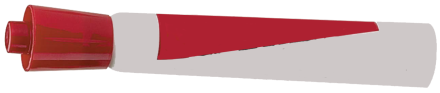 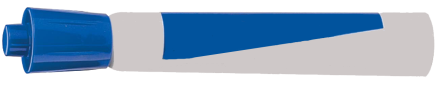 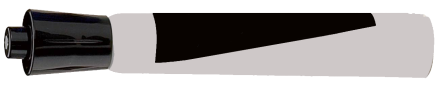 19
[Speaker Notes: In-Class Notes
  Before advancing the slide, have a discussion with the class why this equation is true.  Call on several students for their reasoning before revealing the definition.  Also, make sure students have an understanding before providing the definition.
  Advance the slide for the name of the property to appear followed by the algebraic equation.  
  Give students time to copy the information on their worksheet.
  To help students better understand the meaning of the property, clicking in the button ‘key word’ at the bottom, the key word yourself will appear. 
  Click the ‘click to return’ button at the bottom of the slide to choose another card.  This will bring you back to the slide with all the true cards.  

Preparation Notes

These teacher notes will be very similar for next seven slides.  There will be minor differences depending on the property that is provided.  

Before advancing the slide to show the definition, ask students for their reasoning on why the equations are true.  Once students have come to an understanding, show the definition.  Give students time to copy the definition down on their worksheet.  

Advance the slide for students to see the name of the property.  Have students read the name together, out loud, as the words are hard to pronounce.  The next part of the summary is to show students the algebraic form of the property.  Students have prior knowledge of algebraic expressions, so this should be familiar to students.  Have students copy the name of the property and the algebraic equation on their worksheet.  Part of the practice activity deals with equations containing variables, so this part of the summary is a nice way to tie in variables using the properties.  

During the discussion of this card, ask students how they can remember that what Identity means.  Suggestions: identity is yourself, so in numbers you ‘get back’ the number you started with.  Clicking at the bottom on  ‘key words’, the key word yourself.  This is optional.]
Assessment- Exit Slip
Evaluate the expression
below. List the properties that
you used.
2.  Which property of multiplication is shown?
Commutative
Associative
 Identity
Associative
 Property
Commutative
 Property
Agenda
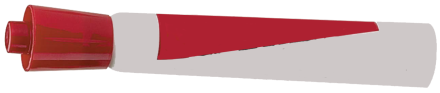 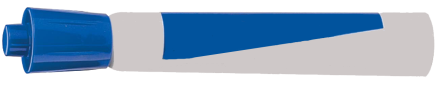 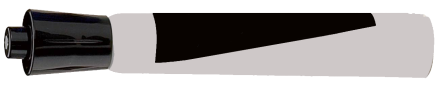 20
[Speaker Notes: (4 min) 60 min passed
In-Class Notes
  Hand out the Exit Slip.  
  Give students a few minutes to answer.
  Advance the slide for the answers to appear.  
  In the first question, be sure to point out where in the problem the associative and commutative property were used when prompted.

Preparation Notes

Hand out the Exit Slip for a quick assessment of the lesson.  The exit slip is designed for a quick assessment to see what students recall on their own.  Advance the slide for the answers to appear.  In the first question, be sure to point out where in the problem the associative and commutative property were used when prompted.  The second is more of an comprehension question, but these types of questions tend to appear on standardized tests.]